Intermagnet, Ottawa									         July 20, 2019
User-end sample survey on one-second and one-minute data for Year 2014
Hiroaki Toh

WDC for Geomagnetism, Kyoto

Data Source: http://www.intermagnet.org/data-donnee/download-eng.php#view
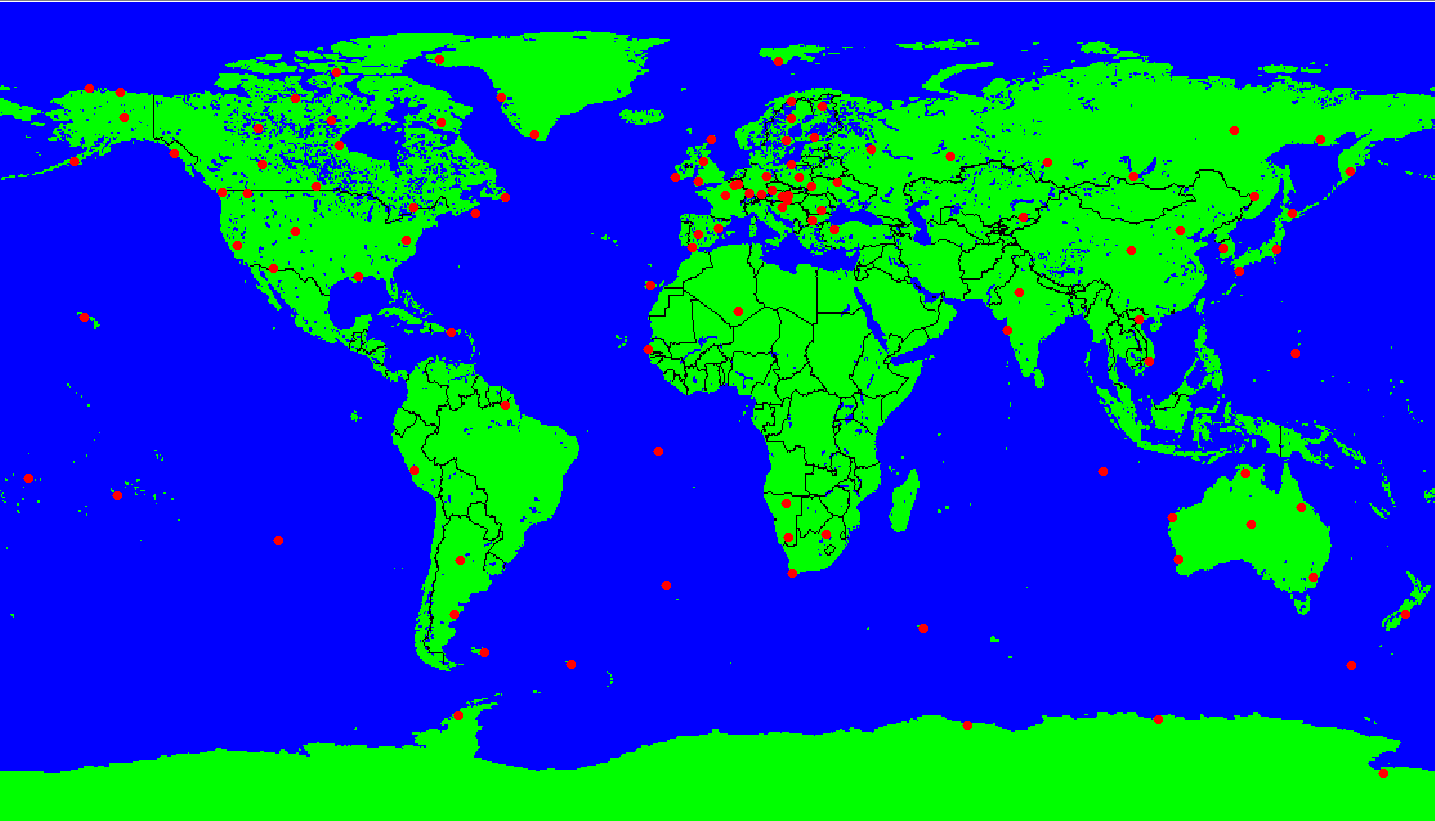 120 IMOs submitted one-minute definitive data in 2014.
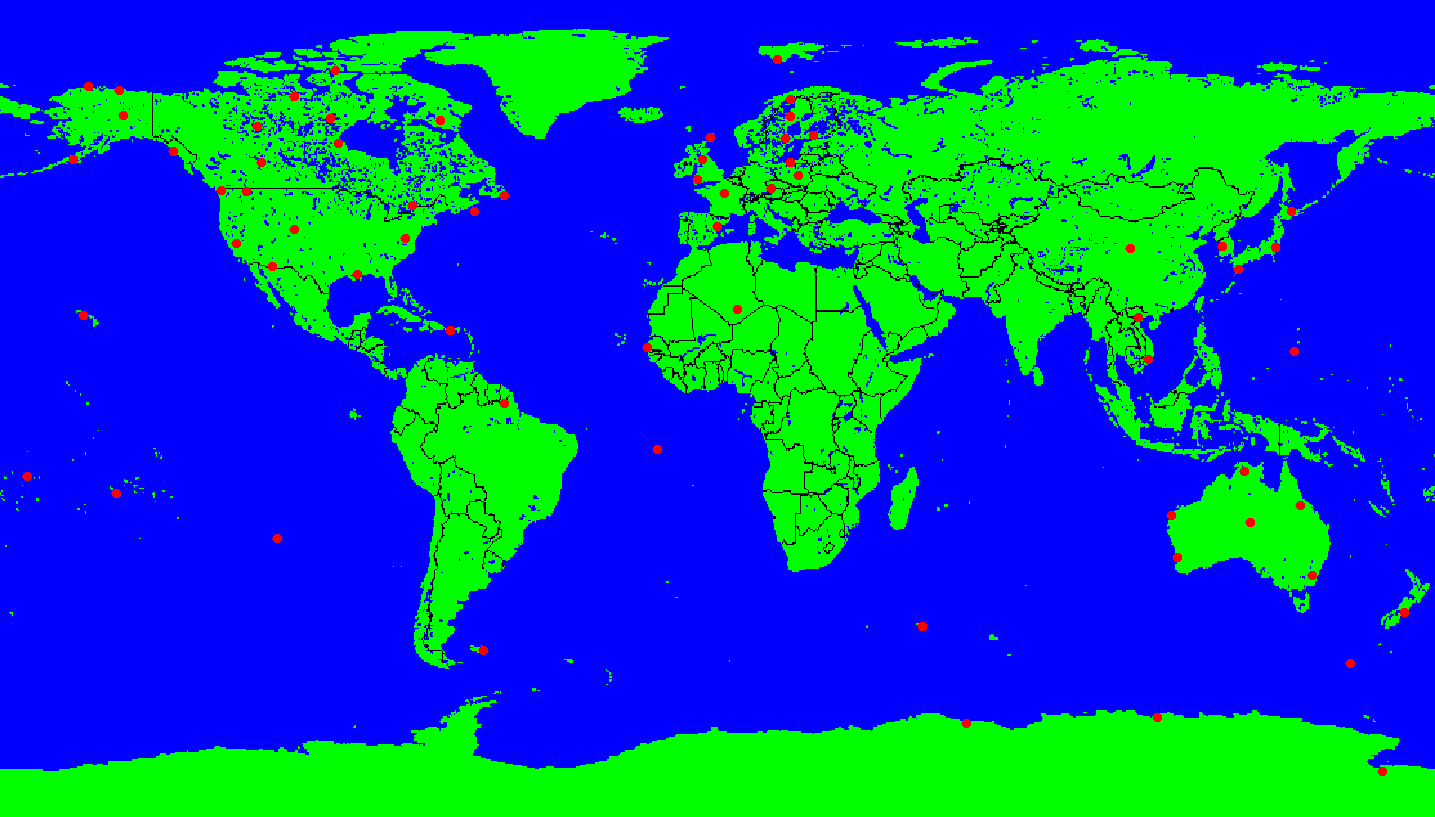 71 IMOs submitted some form of one-second data in 2014.
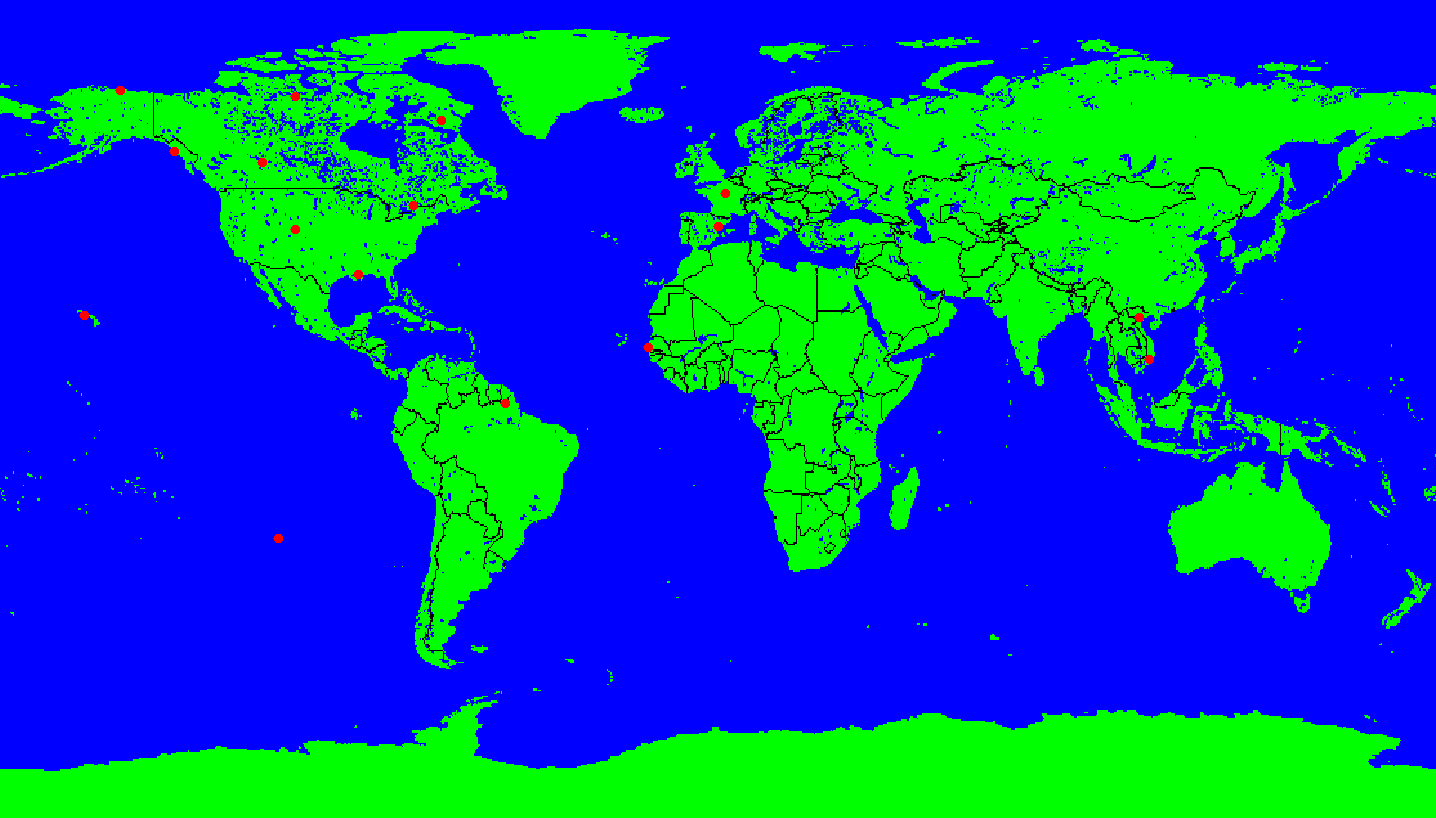 16 out of 71 IMOs submitted one-second data for 365 days in either quasi-definitive or variational form.
[Speaker Notes: Not a comprehensive comparison but a sample survey.
QD or variational.]
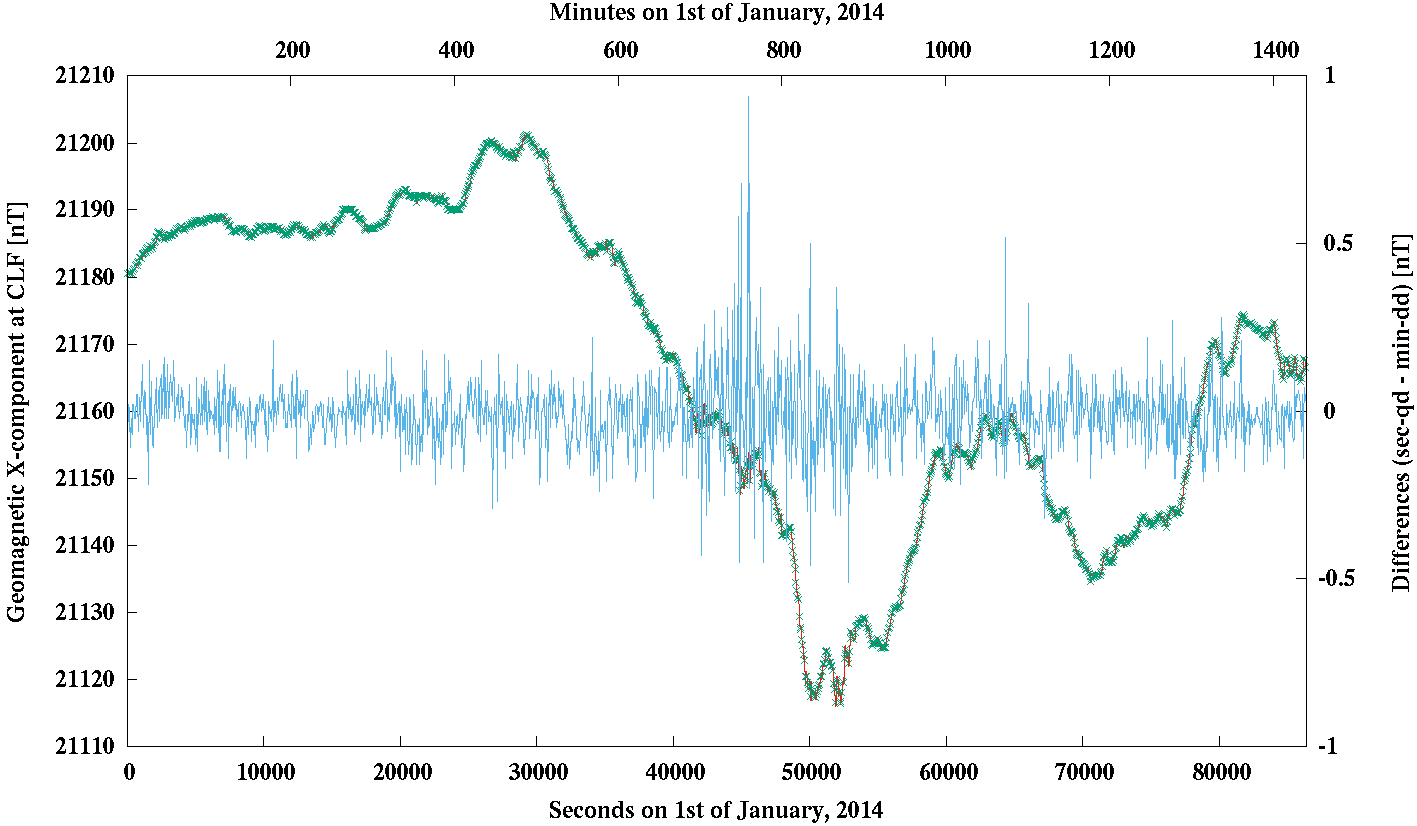 QDsec vs. DDmin @ CLF for Bx
No 15-point Gaussian filter
	~ Upper bound error estimates
Every minute comparison on the minute
[Speaker Notes: Upper bound accuracy of one-second data]
31st of December, 2014
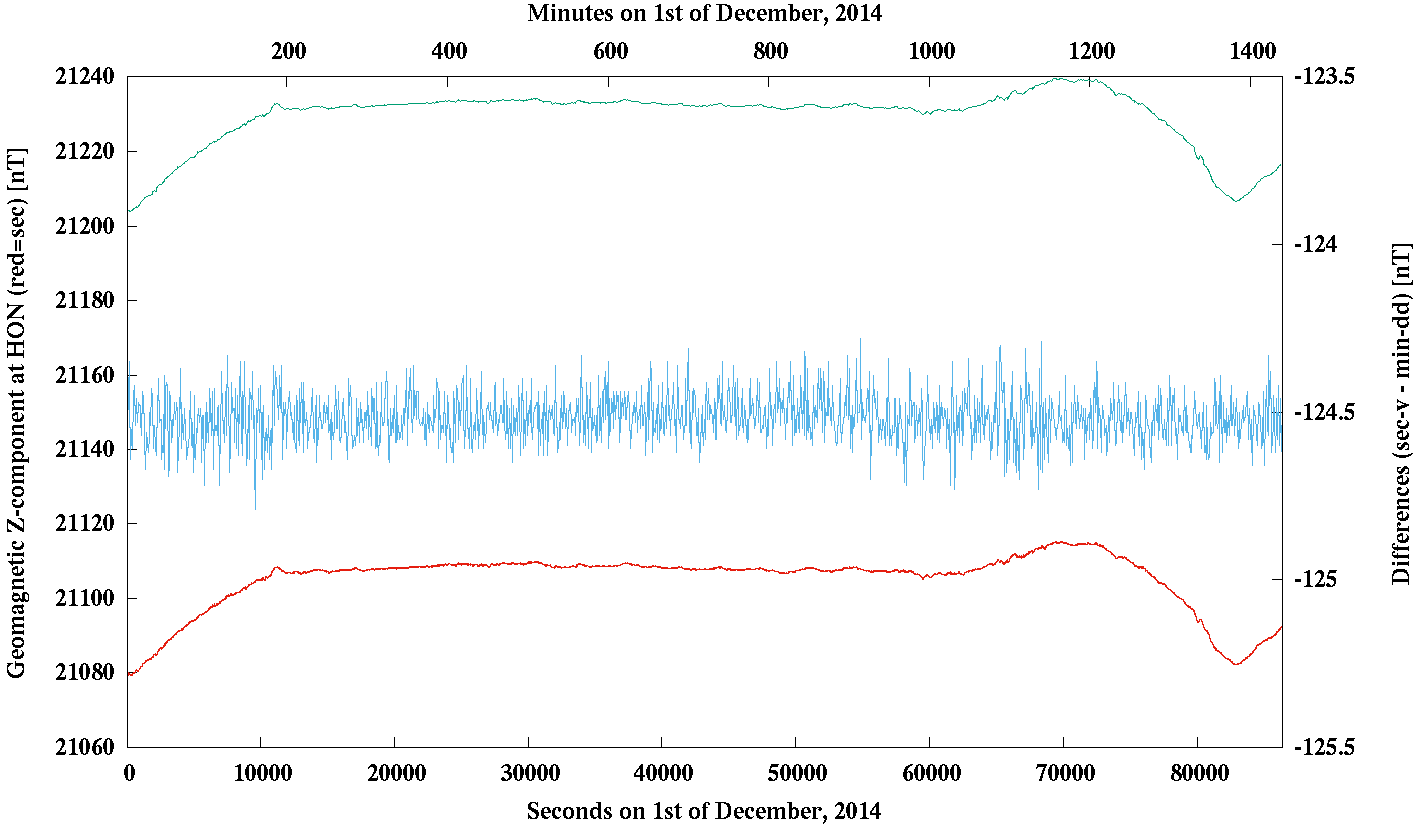 Vsec vs. DDmin @ HON for Bz
31st of December, 2014
[Speaker Notes: Variational one-day plot]
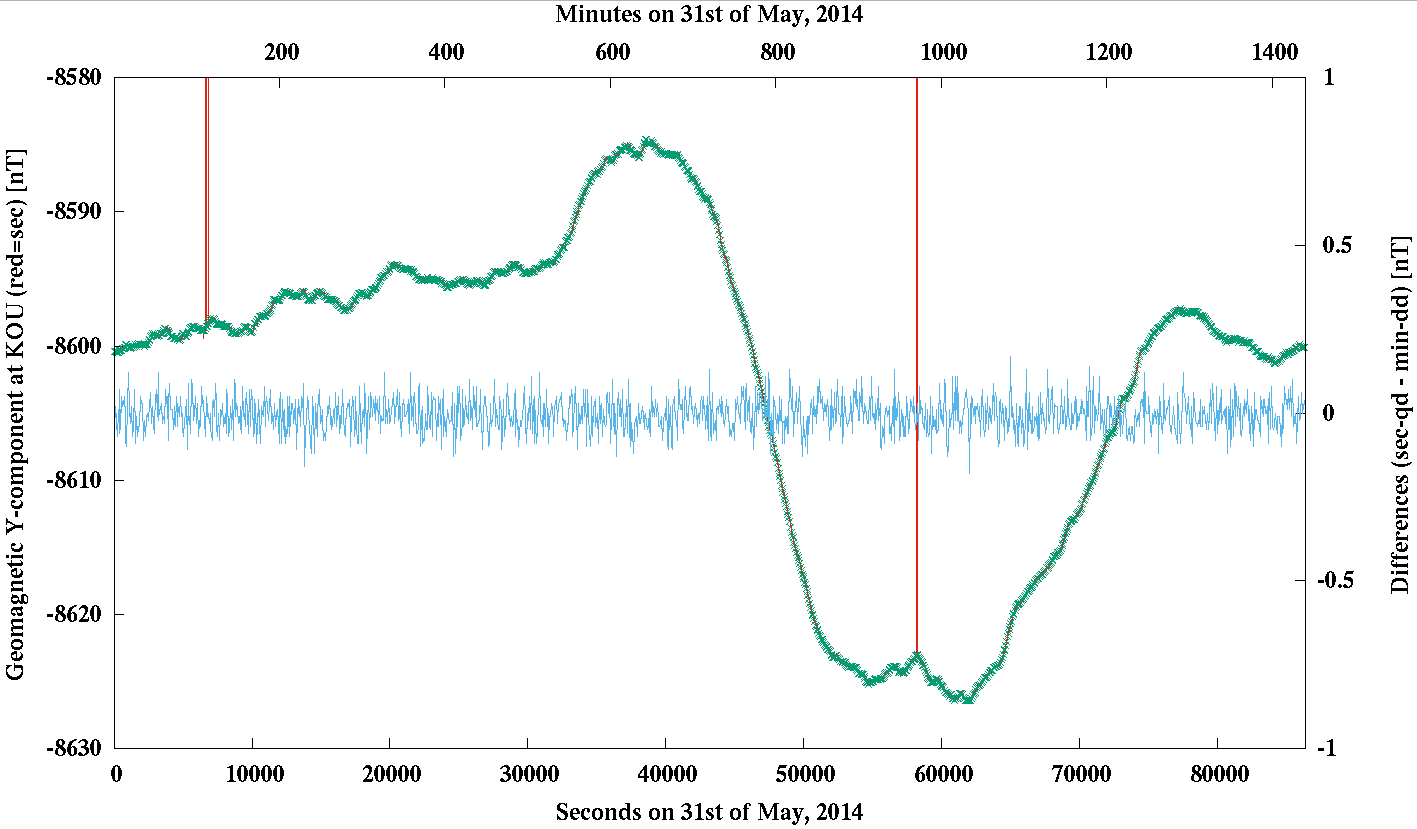 QDsec vs. DDmin @ KOU for By
[Speaker Notes: With some missing data but with very small differences.]
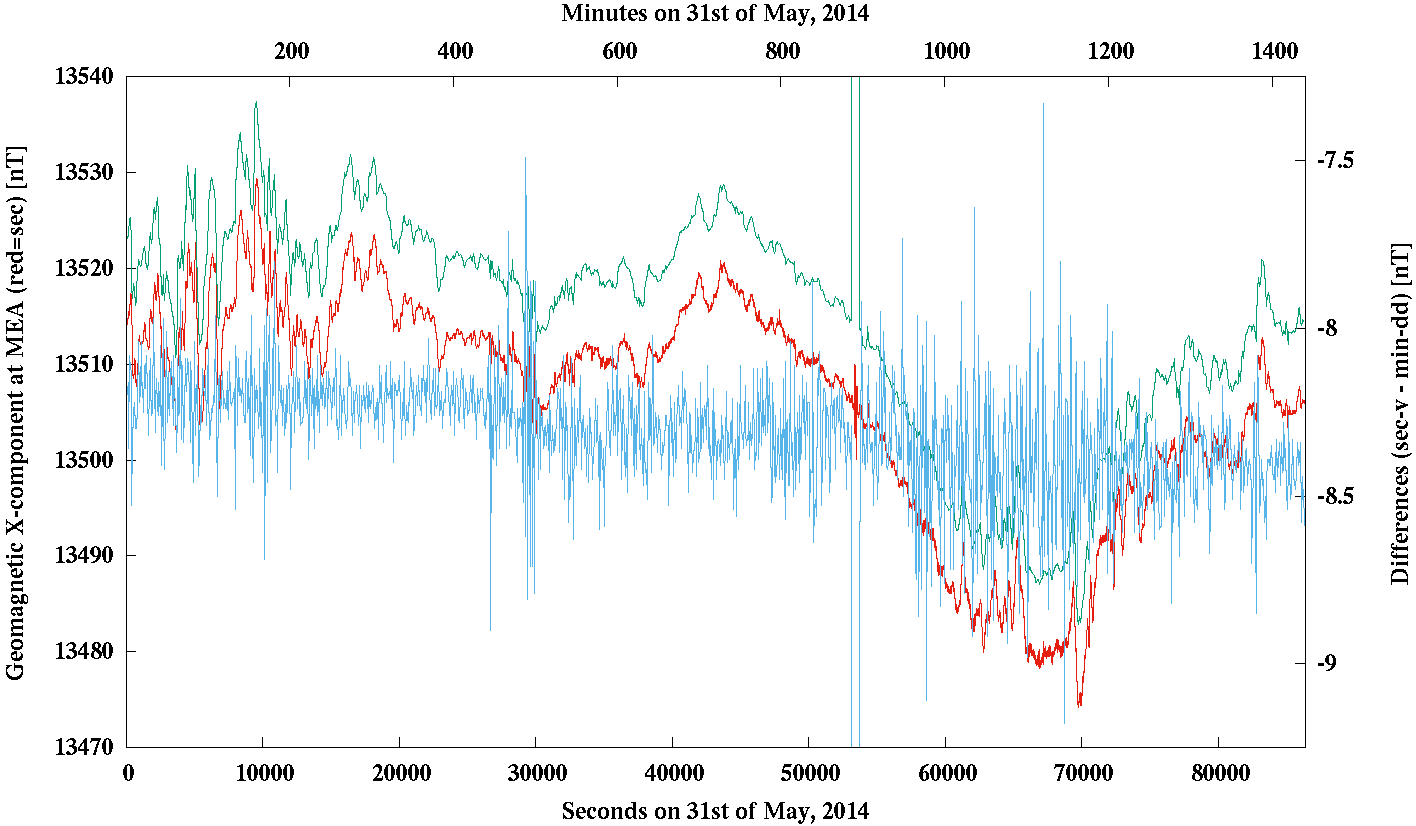 Vsec vs. DDmin @ MEA for Bx
[Speaker Notes: One-second data at MEA has a bias against its one-minute data.]
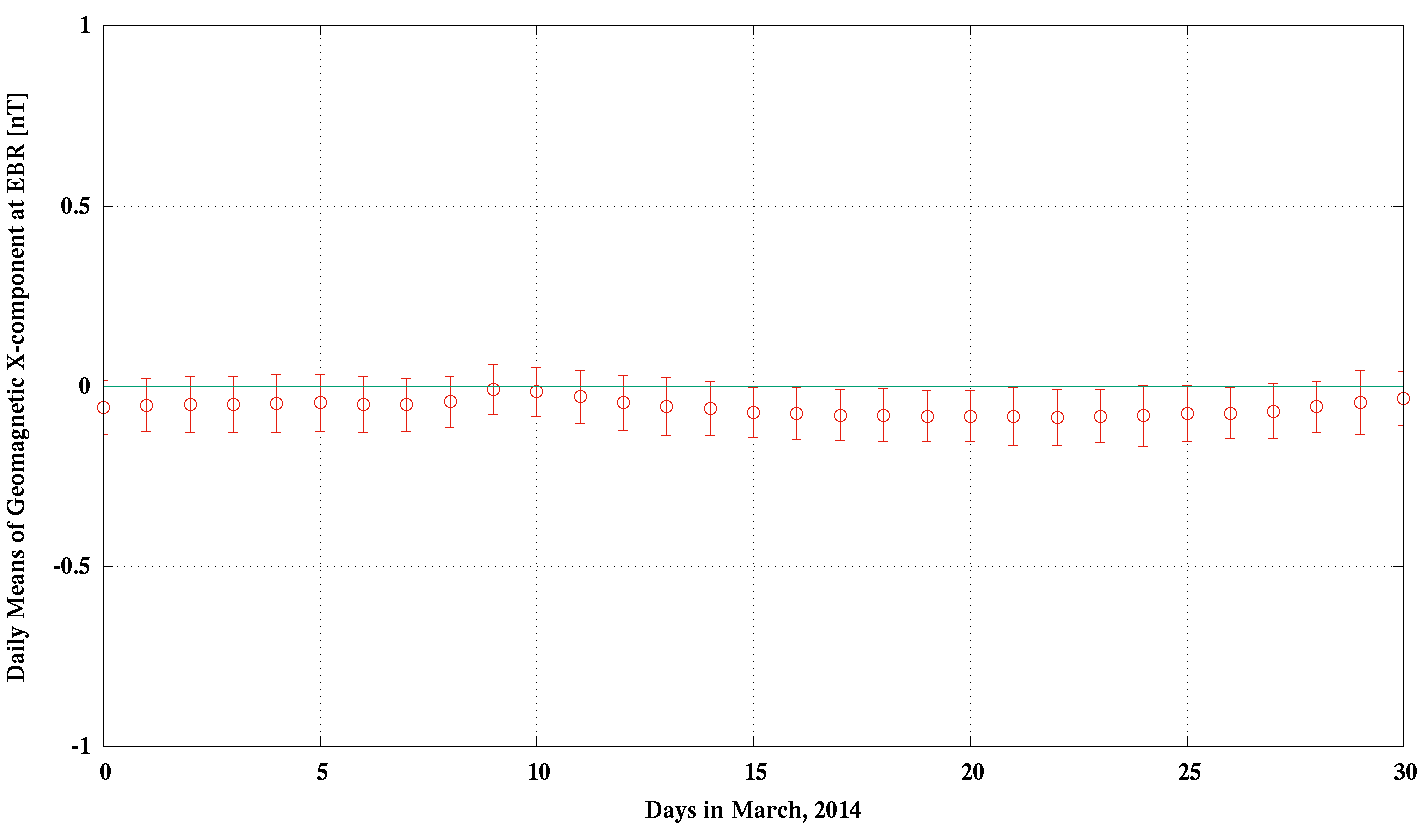 Daily Means of [QDsec – DDmin] @ EBR for Bx with one standard deviation
No 15-point Gaussian filter
Every minute comparison on the minute
[Speaker Notes: One-month time-series of QD –DD daily means.]
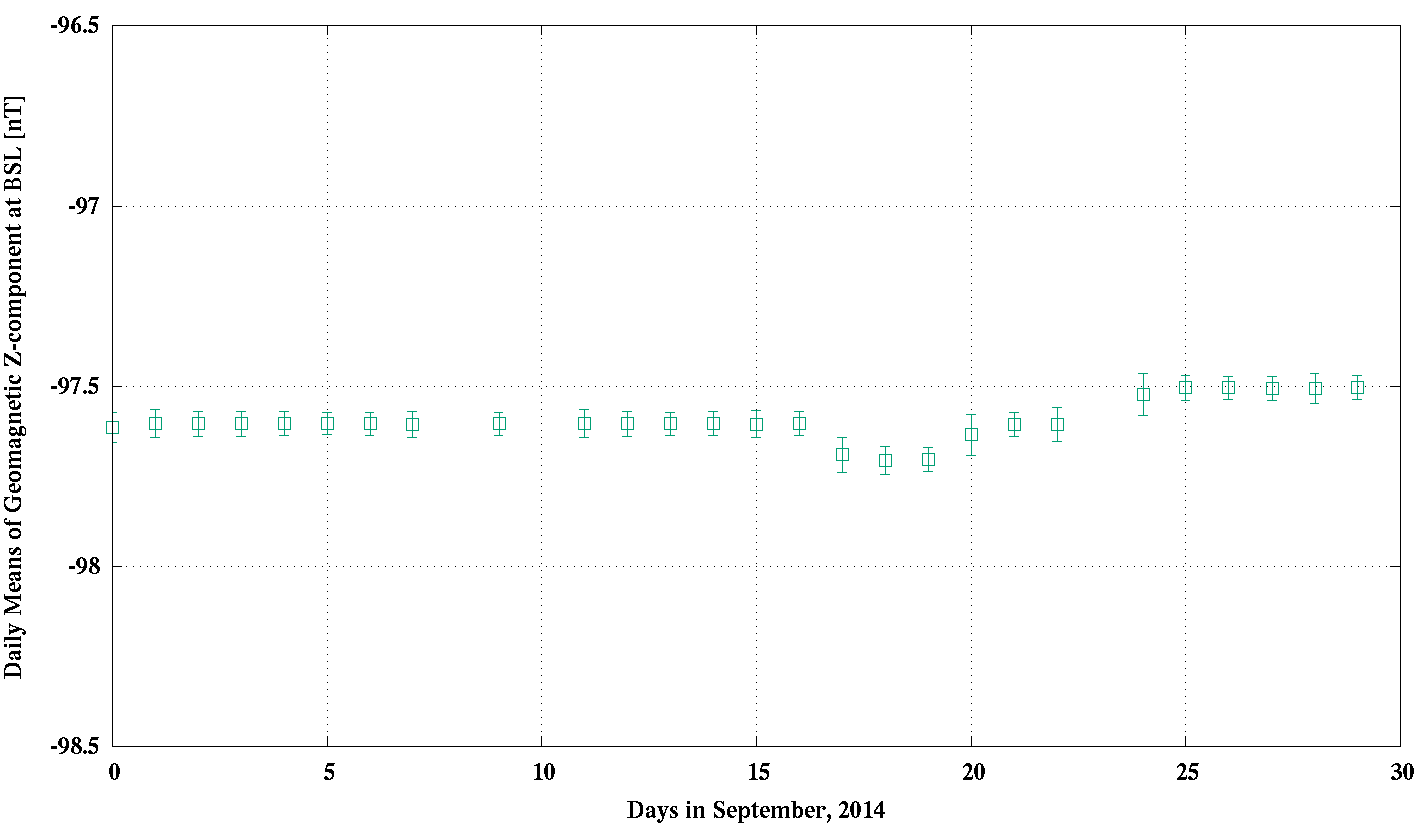 Daily Means of [Vsec – DDmin] @ BSL for Bz with one standard deviation
[Speaker Notes: One-month time-series of V –DD daily means.]
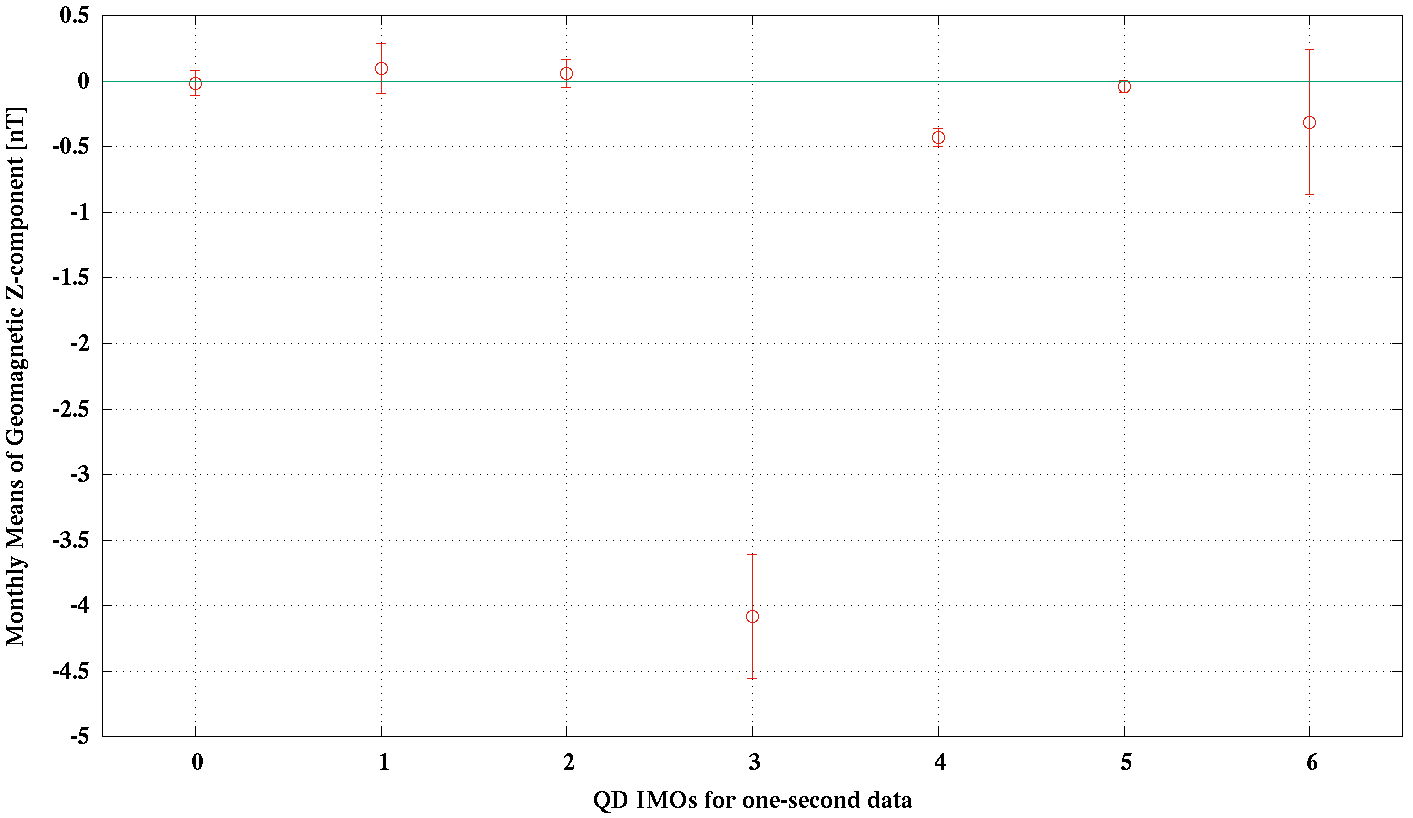 Monthly Means of [QDsec – DDmin]  for Bz with one standard deviation
No 15-point Gaussian filter
Every minute comparison on the minute
[Speaker Notes: Left to Right: 0: CLFJan, 1: DLTfeb, 2: EBRMar, 3: IPMapr, 4: KOUmay, 5: MBOjun & 6: PHUjul]
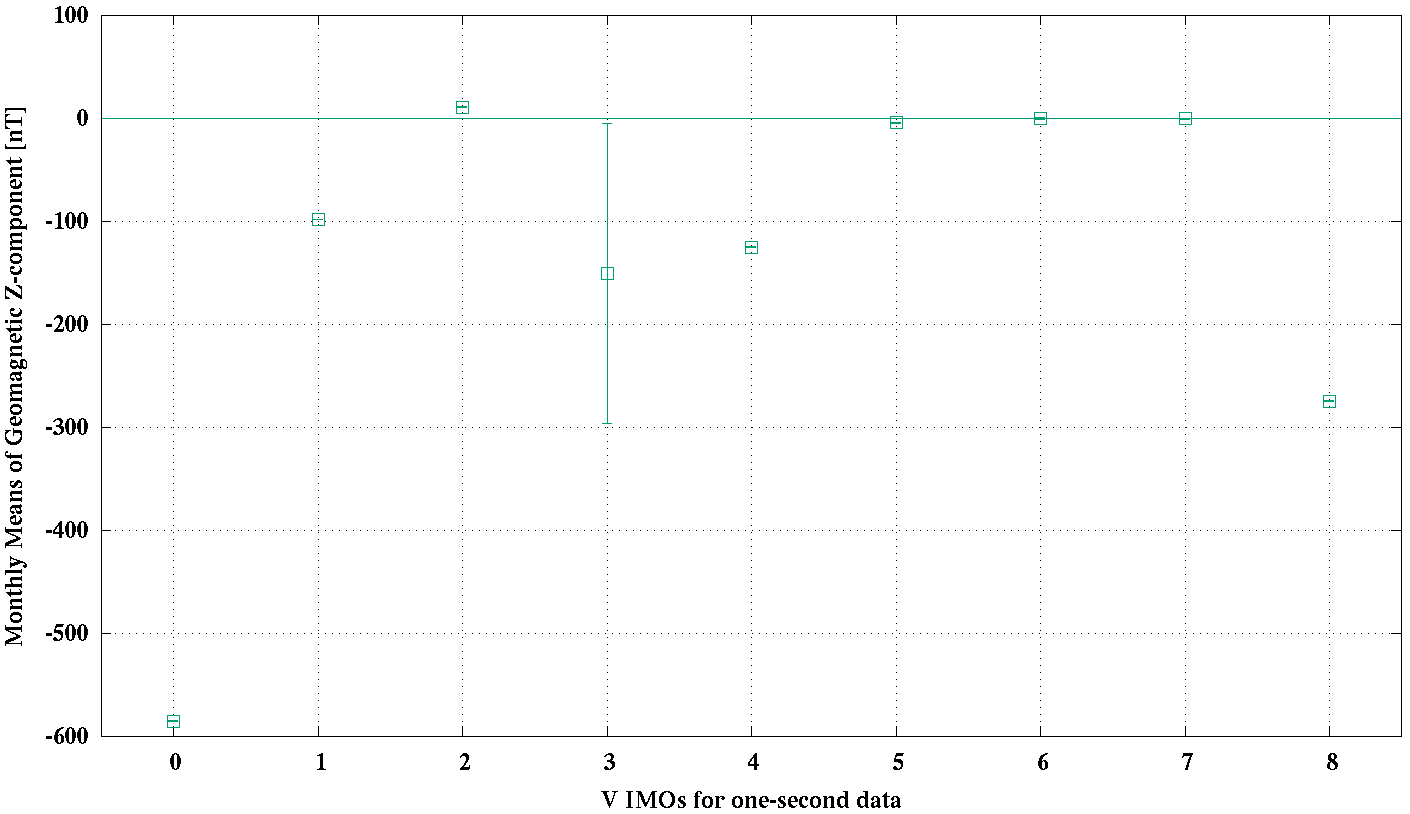 Monthly Means of [Vsec – DDmin]  for Bz with one standard deviation
[Speaker Notes: Left to Right: 0: BOUaug, 1: BSLsep, 2: CBBoct, 3: DEDnov, 4: HONdec, 5: IQAfeb, 6: MEAmay, 7: OTTaug & 8: SITnov]
Summary
In 2014, 120 IMOs submitted one-minute definitive data, 71 of which also submitted one-second data in either quasi-definitive, provisional and variational form.
A user-end sample survey of the one-second and one-minute data using INTERMAGNET Website for 16 IMOs out of 71.
The baselines and the deviations of the daily and/or monthly means are stable and small enough for most of the 16 IMOs, although there still remain significant biases from the definitive one-minute data for variational one-second data.
Some IMOs need corrections for either step noises in their baselines or large biases of already reported one-second data.
[Speaker Notes: Do you agree the 3rd sentence?]